Optellen tot 5
5 + 0 = .
5 + 0 = 5
2 + 2 = .
2 + 2 = 4
1 + 2 = .
1 + 2 = 3
4 + 0 = .
4 + 0 = 4
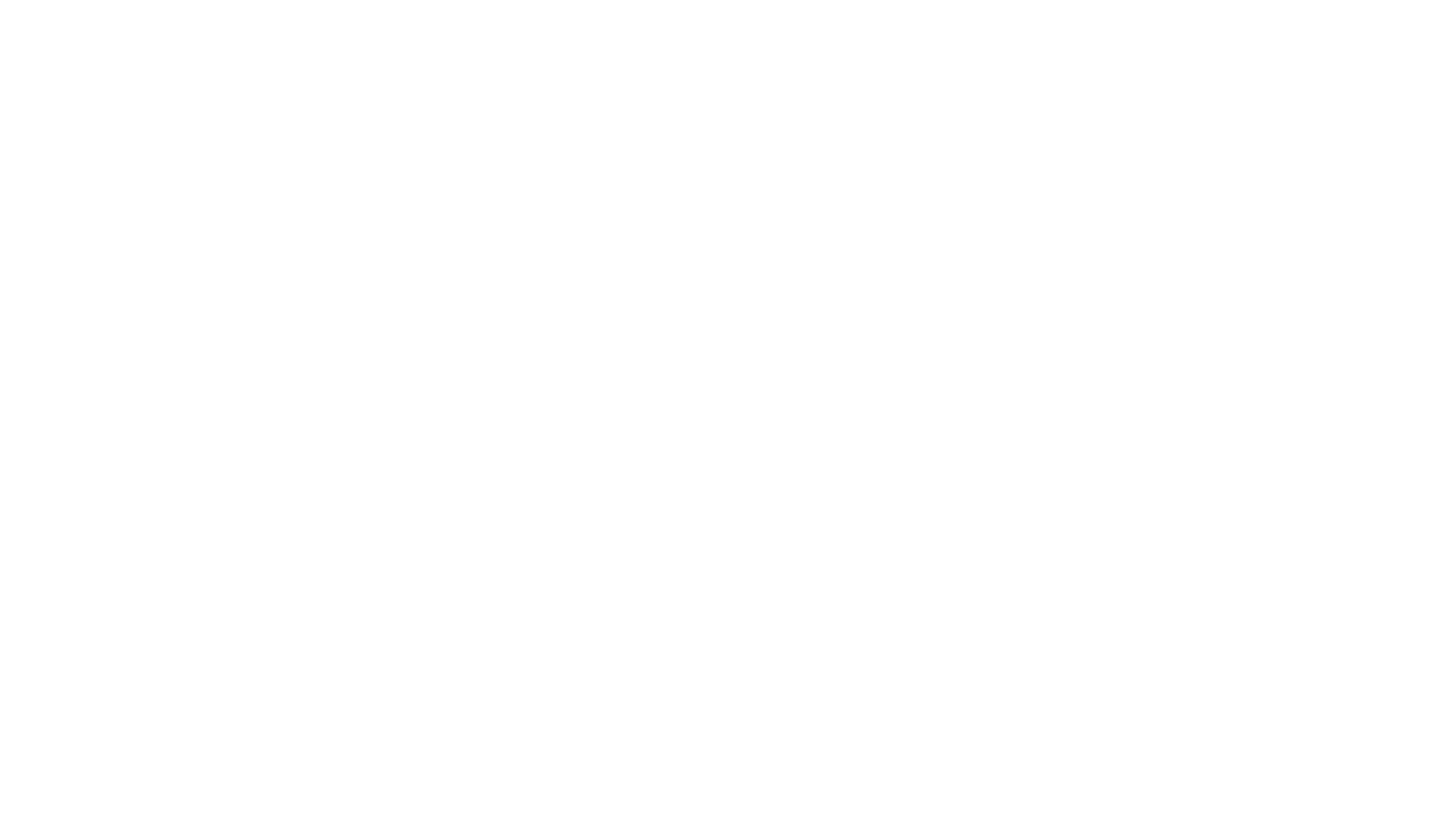 10 keer
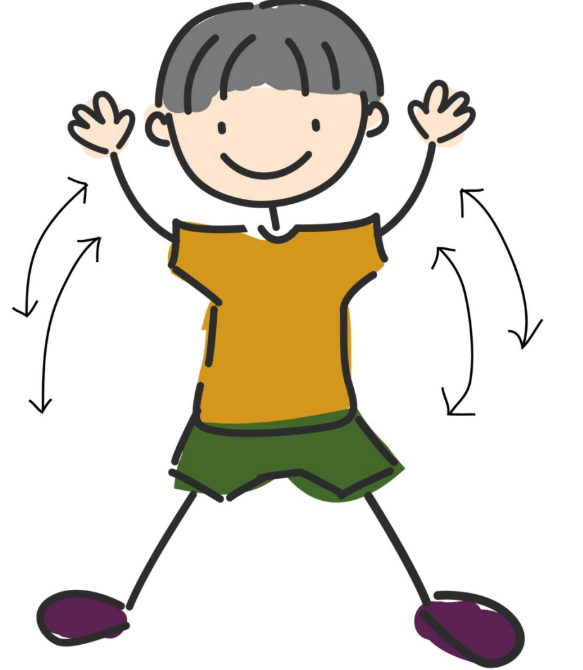 3 + 2 = .
3 + 2 = 5
0 + 2 = .
0 + 2 = 2
4 + 1 = .
4 + 1 = 5
2 + 1 = .
2 + 1 = 3
sta stil
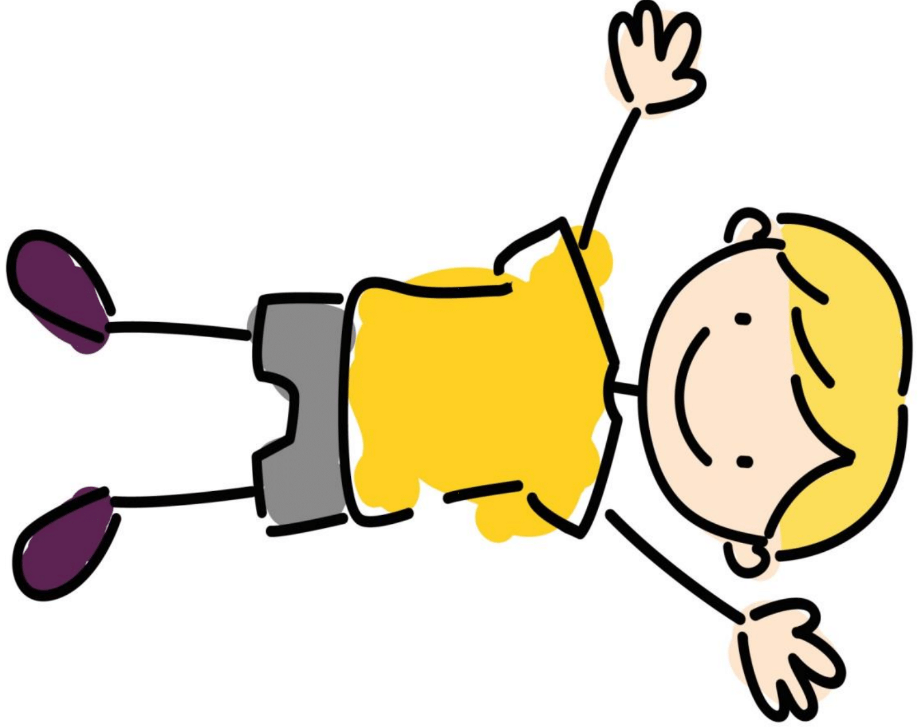 3 + 1 = .
3 + 1 = 4
0 + 5 = .
0 + 5 = 5
2 + 3 = .
2 + 3 = 5
1 + 3 = .
1 + 3 = 4
3 + 2 = .
3 + 2 = 5
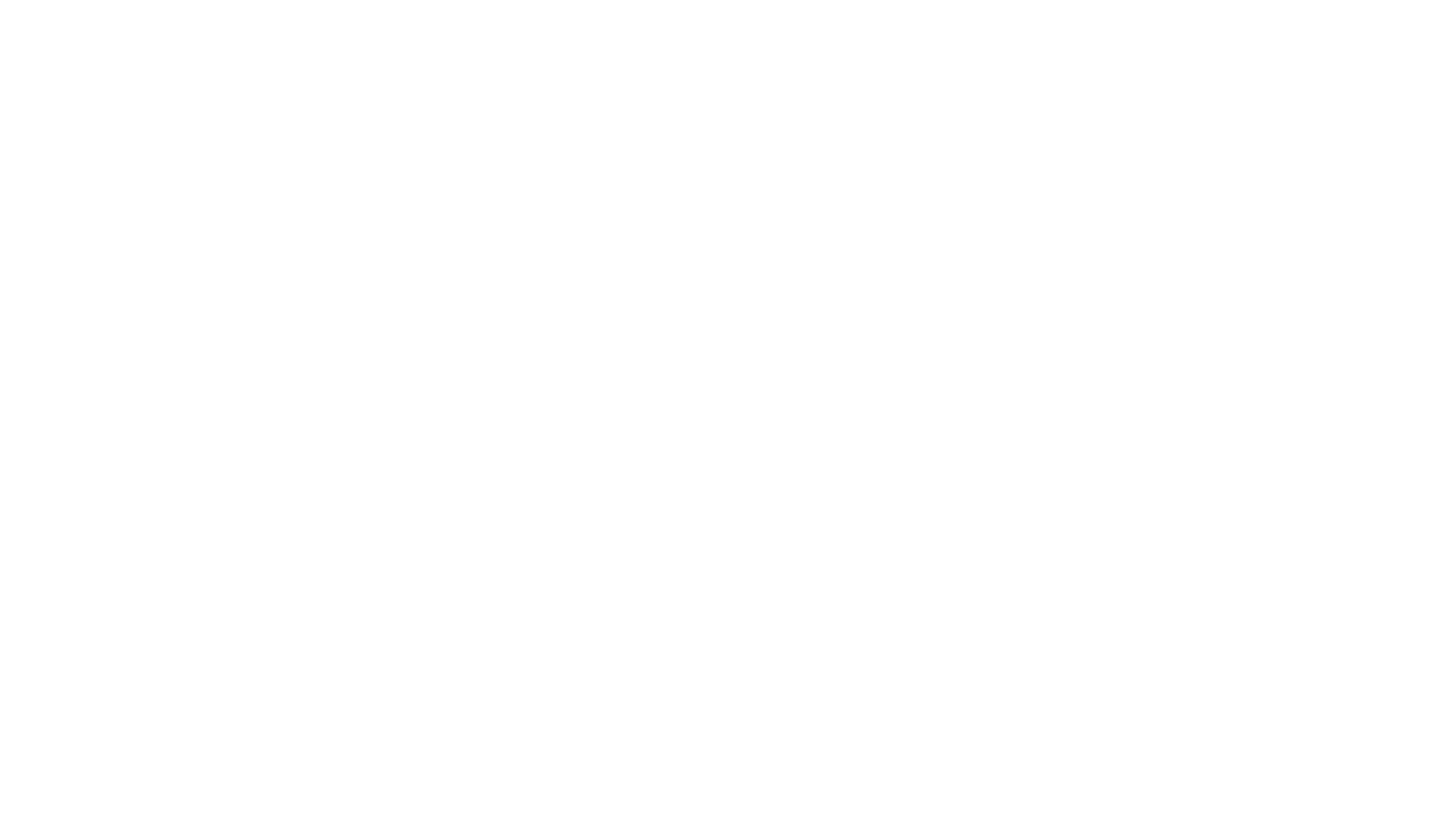 10 keer
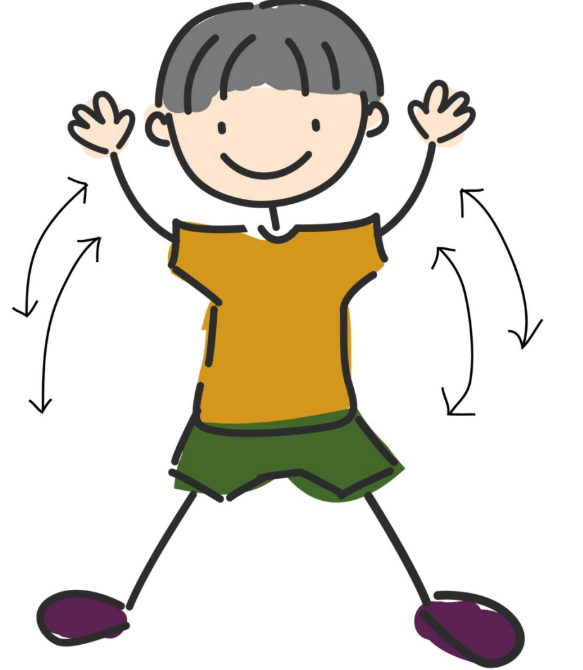 4 + 0 = .
4 + 0 = 4
1 + 1 = .
1 + 1 = 2
4 + 1 = .
4 + 1 = 5
2 + 2 = .
2 + 2 = 4
3 + 1 = .
3 + 1 = 4
0 + 0 = .
0 + 0 = 0
2 + 3 = .
2 + 3 = 5
sta stil
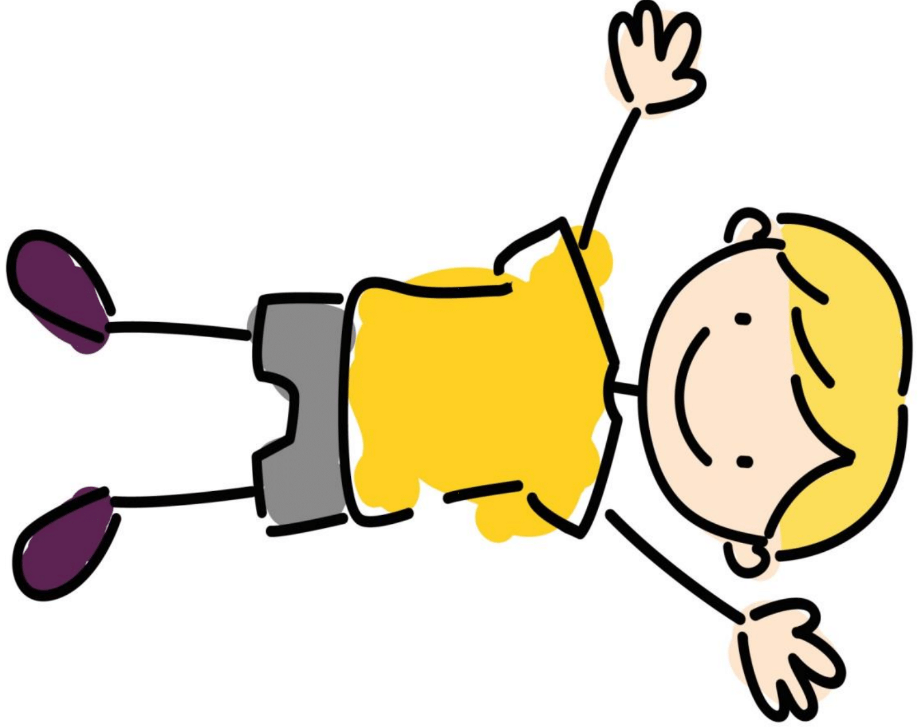 klaar